Ota aivosi narikasta:PELAA BRIDGEÄ!
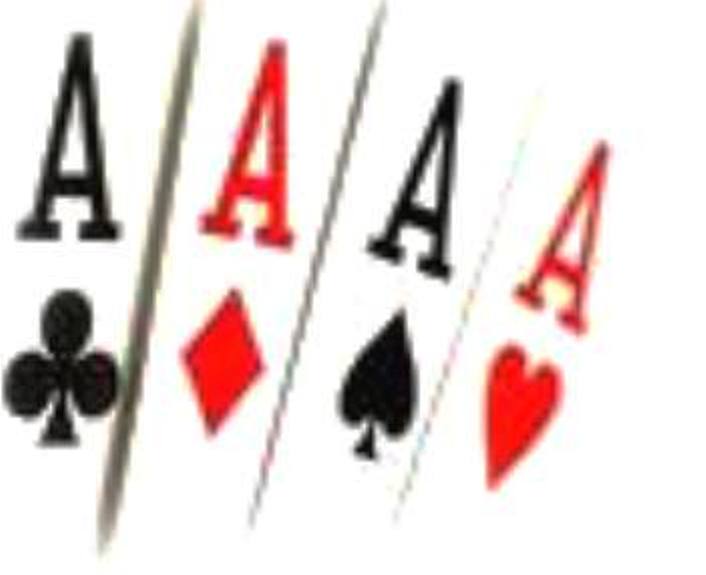 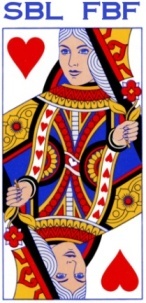 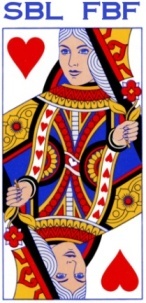 www.bridgefinland.com
Miksi Bridge?
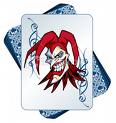 Bridge on arvostettu laji
Pelillä yli sadan vuoden pituinen historia
Pelataan kaikkialla maailmassa ja verkossa
Bridge on useissa maissa yleissivistykseen kuuluva taito
Älyä ja psykologisia taitoja mittaavaa lajia pelataan mm. älyolympialaisissa
Bridgetaitoja arvostetaan työelämässä ja rekrytoinneissa
Bridge antaa aivoillesi haastetta
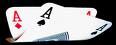 Bridgen harrastaminen jo jopa harrastetasolla parantaa muistia ja jopa estää muistisairauksia (dementia jne.)
Jo aloittelija saa lajista itselleen sopivia haasteita
Lajissa voi kehittyä koko elämänsä ajan
Bridge on myös sosiaalinen laji ja parantaa kanssakäymistaitoja
Bridge on hauskaa!
Bridge on neljän hengen tikkipeli
Harrastajat pelaavat kotona, paikallistasolla kerhoilla, suuremmissa mestaripistekilpailuissa, SM-tasolla ja kansainvälisissä arvokilpailuissa
Lajiin kuuluu olennaisena osana ihmisten tapaaminen
Bridgeä voivat pelata kaikki ala-asteikäisistä vanhuksiin
Uusiin ihmisiin on helppo tutustua pelin tuoksinnassa
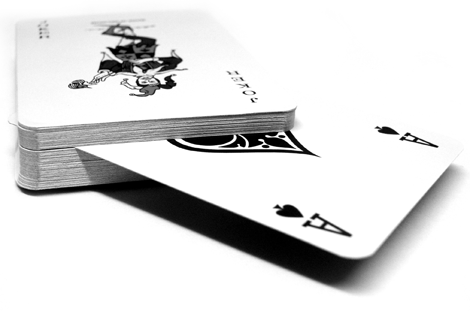 Kuinka pääsee alkuun?
Bridge on peli, jonka opetteluun menee hieman aikaa
Peruskurssi kestää yleensä noin 8 – 10 käyntikertaa
Peruskursseja järjestävät SBL:n jäsenkerhot ympäri maata
Lajin pariin moni on päässyt myös ystävien opastuksella.  Myös netissä voi tutustua lajiin
Parhaiten lajin oppii pelaamalla, kunhan perusteet on ensin saanut selville
Bridge on todella edullinen laji harrastaa
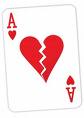 Peli pähkinänkuoressa:
Neljän hengen tikkipeli, jota vastakkain istuva pari pelaa toista paria vastaan
Pelivälineenä 52 kortin pakka, joka jaetaan tasan neljälle pelaajalle (13 korttia jokaiselle)
Ennen itse korttipelivaihetta käydään parien välillä huutokauppa, eli tarjousvaihe, joka määrittää pelattavan jaon tikkitavoitteen ja valttivärin tai valtittomuuden (sitoumus)
Sitoumuksen voittaneen osapuolen ensimmäiseksi peliä ehdottaneesta tulee pelinviejä ja hänen partnerinsa lepää
Lepääjän kortit levitetään pöytään kaikkien nähtäville
Pelinviejä määrää mikä kortti lepääjän korteista pelataan kulloinkin
Sitoumuksen voittaneen parin vastustaja (puolustajat) yrittävät pelissä estää pelinviejää saamasta lupaamaansa tikkimäärää.
Ässä on suurin kortti ja maata on pakko pelata, jos sitä on. Lopussa lasketaan parin saamat tikit.
Kilpailubridgessä kaikki pelaavat samoilla jaoilla, jolloin ei ole merkitystä onko parillanne hyvät vai huonot kortit. Tuloksia verrataan niihin, jotka pelasivat samat kortit kuin te. Tuurilla ei siis juurikaan ole merkitystä
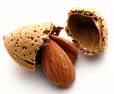 Niinpä, ota aivosi narikasta jaopettele maailman haastavin korttipeli:BRIDGE
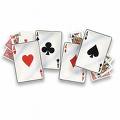 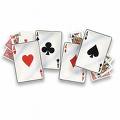 www.bridgefinland.com
SBL-toiminnanjohtaja:
P: 040-847 6196